DHMH HCBS Provider Self-Assessment: Initial Results
June 9, 2016
Ian Stockwell
MaryAnn Mood 
DHMH HCBS Transition Team Meeting
Who Completed the HCBS Self-Assessment?
Waiver Providers 
Community Options Waiver 
Medical Day Care Waiver 
Autism Waiver 
Service Settings
Assisted living (AL)
Senior center plus (SCP)
Medical day care (MDC)
Therapeutic integration (TI)
Residential Habilitation (RH)
-2-
Assessments Completed and Services Indicated
865 assessments were completed
Providers indicated which services they provided at the site 
Providers were able to indicate if multiple services were provided
-3-
Service Setting Breakdown
-4-
Analysis Approach
Relevant questions/indicators were linked to specific regulations within the HCBS community settings final rule
DHMH developed a compliant/non-compliant coding scheme (see next page)
-5-
Analysis Approach continued
The compliant/non-compliant coding scheme
Providers who were non-compliant on any one indicator for a regulation were deemed non-compliant for that specific regulation 
A table of the providers determined to be non-compliant was produced by service setting for each specific portion of the regulation
Additional key questions were denoted as “red flag questions” (see next page)
Non-compliance on these questions may require more immediate attention from DHMH
-6-
Analysis Approach continued
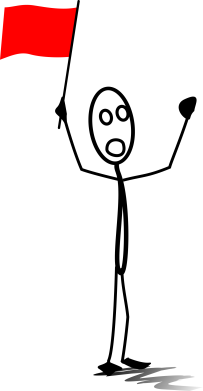 Red flag questions
Is the site located in one of the following? (answer choices include the different institutional types) 
Is the site located on the grounds of, adjacent to, or in a building that is also a publicly or privately operated facility that provides inpatient institutional treatment?
Are multiple types of services (e.g., housing, day services, medical, behavioral, and/or social and recreational activities) provided at this site?
Is the site physically isolated from the greater community? (i.e., gated setting, secured community, farm community, or campus setting)
Do participants access the broader community (i.e., go to places not located at the site)?
Are participants and/or their legal representatives given information regarding how to make changes to their services? 
Does the site have physically accessible bathrooms for participants to use?
-7-
Summary of Coding Scheme
-8-
Overall Provider Compliance
The majority of providers are currently non-compliant with the final rule 
It is important to note that the rule is new
The purpose of the self-assessment was to identify the areas of non-compliance so that the state can provide assistance as necessary
*Not compliant = a provider was not compliant on at least one indicator. Compliant = a provider was compliant on all indicators.
-9-
Red Flag Questions
A little over a third (35.8%) of provider sites that have been deemed non-compliant are compliant on all of the red flag questions
64.2% of providers deemed non-compliant are non-compliant on at least one red flag question
-10-
Provider Setting Sites Non-Compliant, by Regulation
*If a provider identified more than one service, it will show up under each service setting. Additionally, it appears that some providers misidentified their services.
-11-
Questions?
-12-
About The Hilltop Institute
The Hilltop Institute at UMBC is a non-partisan health research organization—with an expertise in Medicaid and in improving publicly financed health care systems—dedicated to advancing the health and wellbeing of vulnerable populations. Hilltop conducts research, analysis, and evaluations on behalf of government agencies, foundations, and nonprofit organizations at the national, state, and local levels. Hilltop is committed to addressing complex issues through informed, objective, and innovative research and analysis.
www.hilltopinstitute.org
-13-
Contact Information
Ian Stockwell
Director of Long-Term Services and Supports
The Hilltop Institute 
410-455-6728
istockwell@hilltop.umbc.edu
MaryAnn Mood 
Policy Analyst
The Hilltop Institute
410-455-6395
mamood@hilltop.umbc.edu
-14-